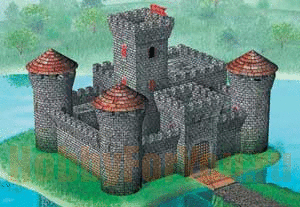 Средневековый замок
Внутреннее устройство донжона
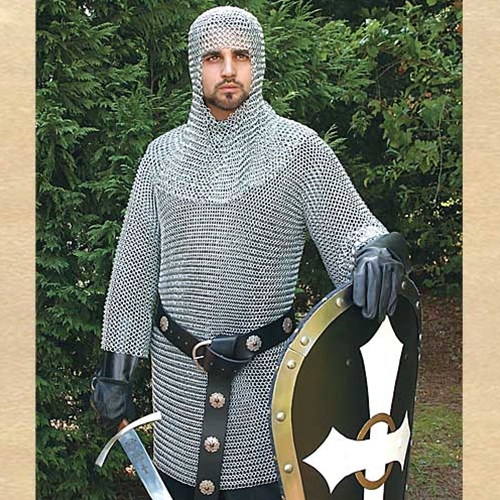 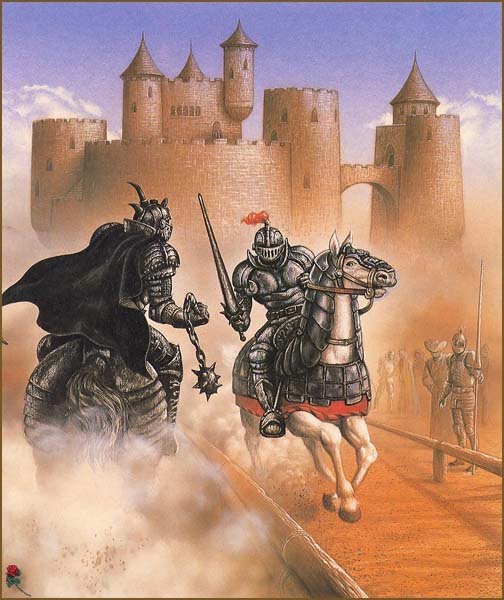 3
2
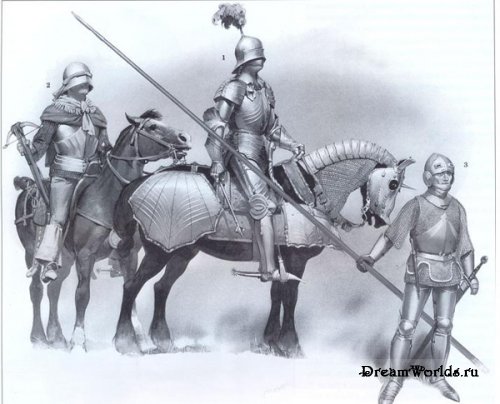 1
5
4
7
8
6
Средневековые города и деревни
С середины  XI века в Европе установился 
феодальный общественный строй
Феодальная вотчина
Крестьянские повинности
Барщина – 
работа в хозяйстве феодала
Оброк –
натуральный налог продуктами и изделиями
Формы феодальной зависимости
Экономическая (поземельная)
Личная
Натуральное хозяйство – тип хозяйства, в котором производство направлено на собственное потребление
Крестьянские поселения
Деревня
Ремесло отделяется от с\х
Поселения ремесленников
Город
Система управления в:
Коммуне 
(освободившемся городе)
Сеньориальном городе
Глава городского совета
(Мэр / Бургомистр)
Сеньор
Его должностные лица
Городской совет
(магистрат)
Горожане
(патрициат)
Цех – союз ремесленников

1. сотрудничество с целью экономического равенства;
Гильдия – союз торговцев

1. сотрудничество и партнерство с целью обогащения;
2. Охрана собственных порядков;
2. Защита от чужих порядков и посягательств;
3.
 Попечение пострадавший и их семей за счет общей казны.
Товарное хозяйство – тип хозяйства, при котором производство направлено на продажу продукции
д\з:§11, 13 – блиц опрос.